CSEP 504Advanced topics in software systems
Reid Holmes • Winter 2010 • CSEP504 Lecture 6
CSEP 504:Advanced topics in software systems
Tonight: last lecture on software tools and environments – a look at recent research and future directions
Emphasis on:
Capturing latent knowledge
Task specificity and awareness
Supporting collaborative development
Tonight
Capturing latent knowledge
Hipikat / Bridge / Deep Intellisense / Hatari
Task specificity
Mylyn
TeamTracks
Bubbles
Supporting collaborative development
Jazz
FastDash
Customized Awareness Streams
Codebook
Visualization stuff
Only if interested
Latent Knowledge
Embrace practice rather than force change
Use available data more effectively
Source code is king [Singer ‘98]
Bugs
Version control
E-Mail / mailing lists
Forums
Improve mapping from data to task
Utility of Latent Knowledge
High-level information is key
Observing developers to identify their information needs [Ko & DeLine ‘07]
We rely heavily on implicit knowledge
Surveying developers to infer their habits and mental models [LaToza, DeLine, & Venolia ’06] 
 We search change and bug history daily
 Surveying Windows developers about how they search through their source code
Hipikat
Cubranic et al. [TSE ‘05]
Implicit group memory (project memory)
Acts as informal mentor
Relevant for non-collocated teams
Volume hampers browsing
Silos impede searching
[Speaker Notes: http://ieeexplore.ieee.org/stamp/stamp.jsp?tp=&arnumber=1463229]
Hipikat Artifacts
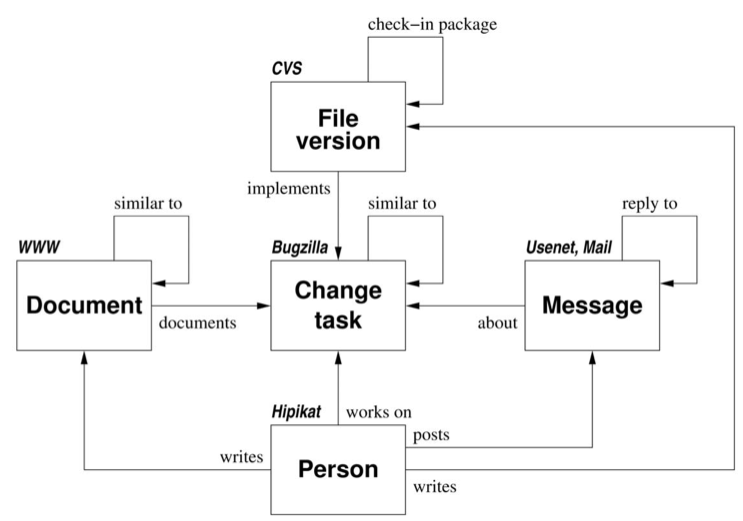 [Speaker Notes: CVS infers commit sets to help recommend related resources
 The code itself is not indexed
 Early system that promotes the person as a first class attribute]
People as First-Class Members
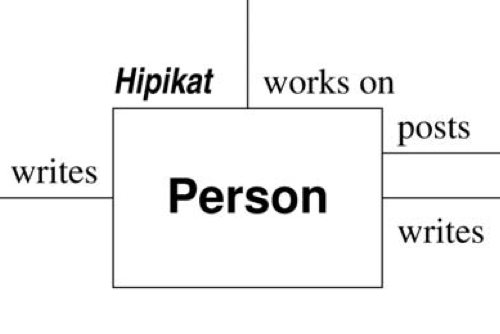 Hipikat Evaluation
20 task case study
Identify most relevant files for 15T
1st or 2nd file rec. relevant for 11 / 16T
1st or 2nd construct rec. relevant for 10 / 13T
Eclipse study (8 devs)
Used to study problem but not perform task
(e.g., orientation within test system)
Bridge
Venolia [MSR ‘06]
Augments Hipikat with additional relations
Simple code relationships
Enhanced textual allusions
Most pressing concern:
“Understanding the rationale behind a piece of code”
[Speaker Notes: http://research.microsoft.com/en-us/projects/bridge/default.aspx
http://research.microsoft.com/pubs/74258/p151-venolia.pdf]
Bridge Artifacts
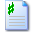 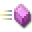 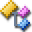 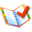 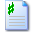 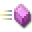 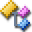 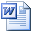 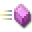 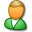 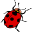 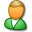 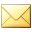 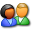 Bridge Evaluation
Textual allusions == 19% of index
Source:  6 months of Windows development
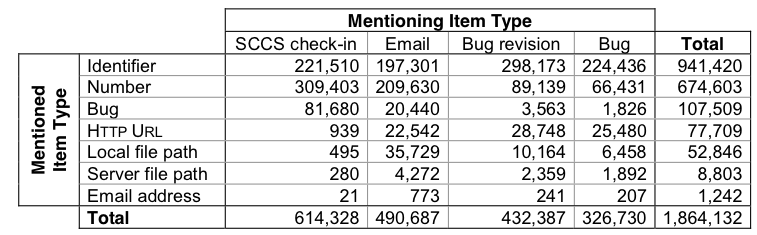 Deep Intellisense
Holmes & Begel [MSR ‘08]
Embed Hipikat-like functionality in VS
Automatic updating; no queries required
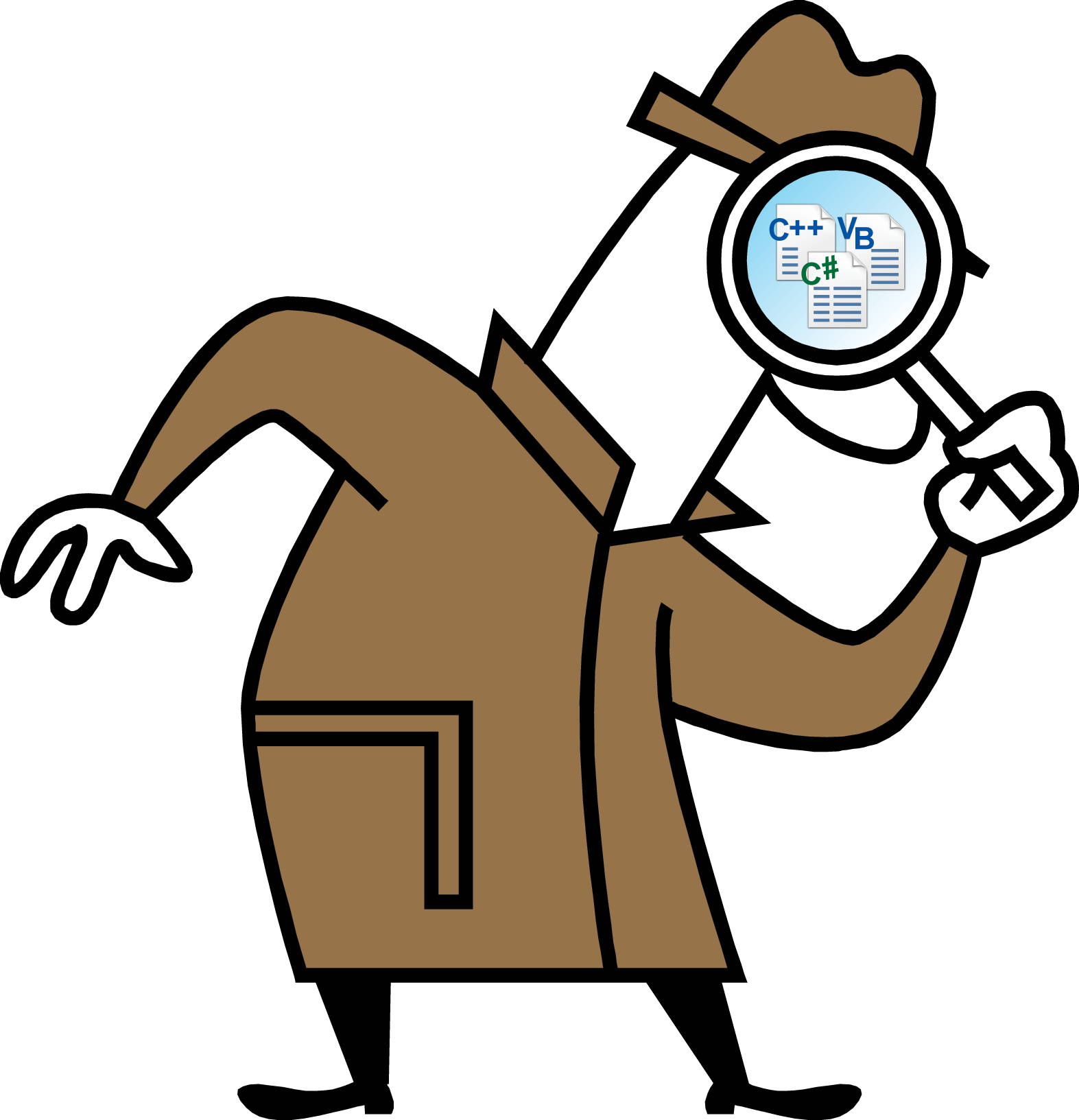 Usage Scenario
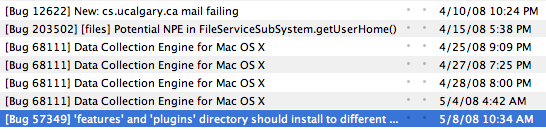 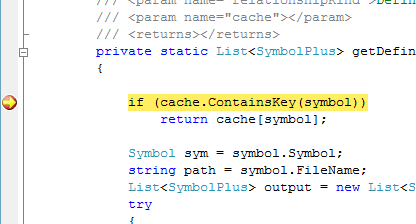 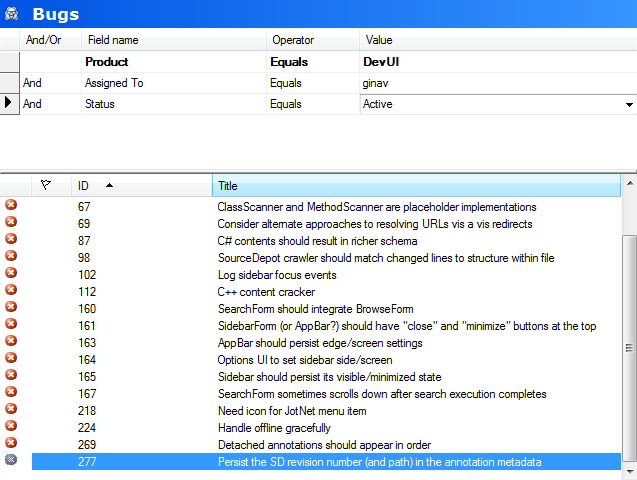 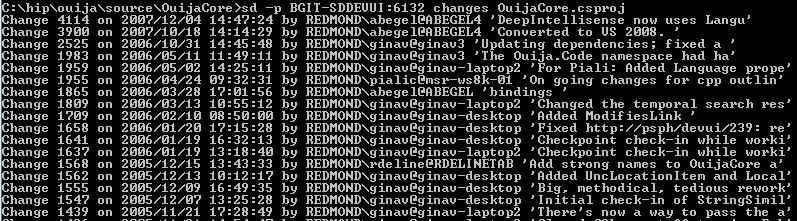 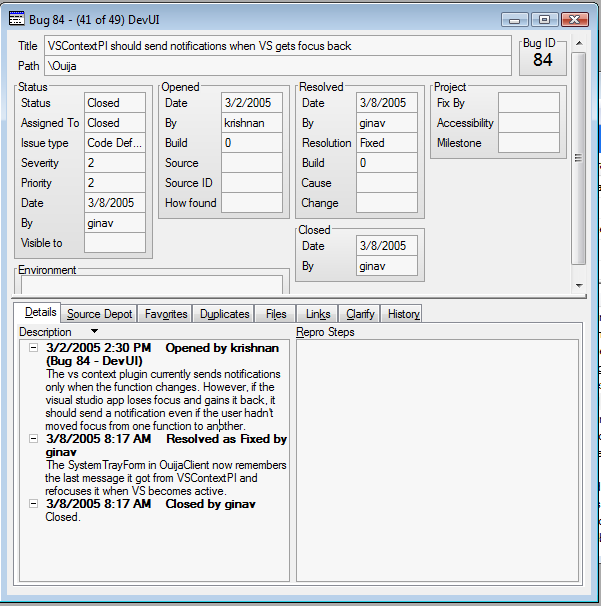 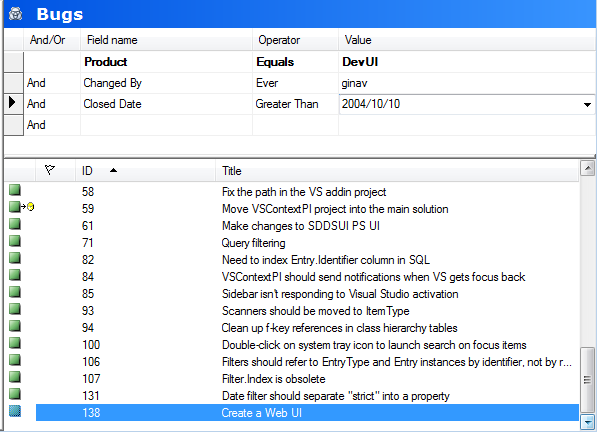 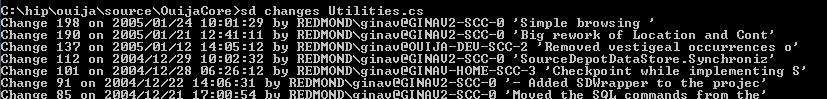 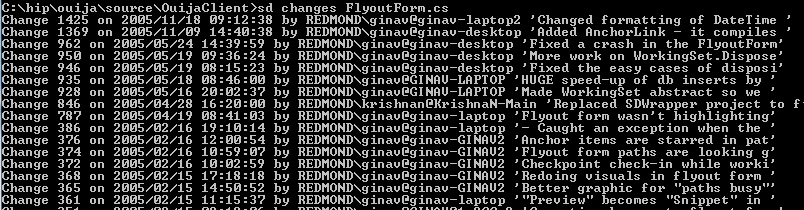 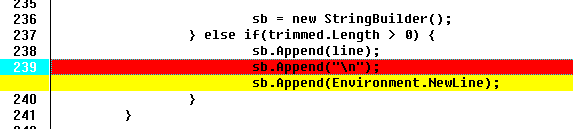 Deep Intellisense
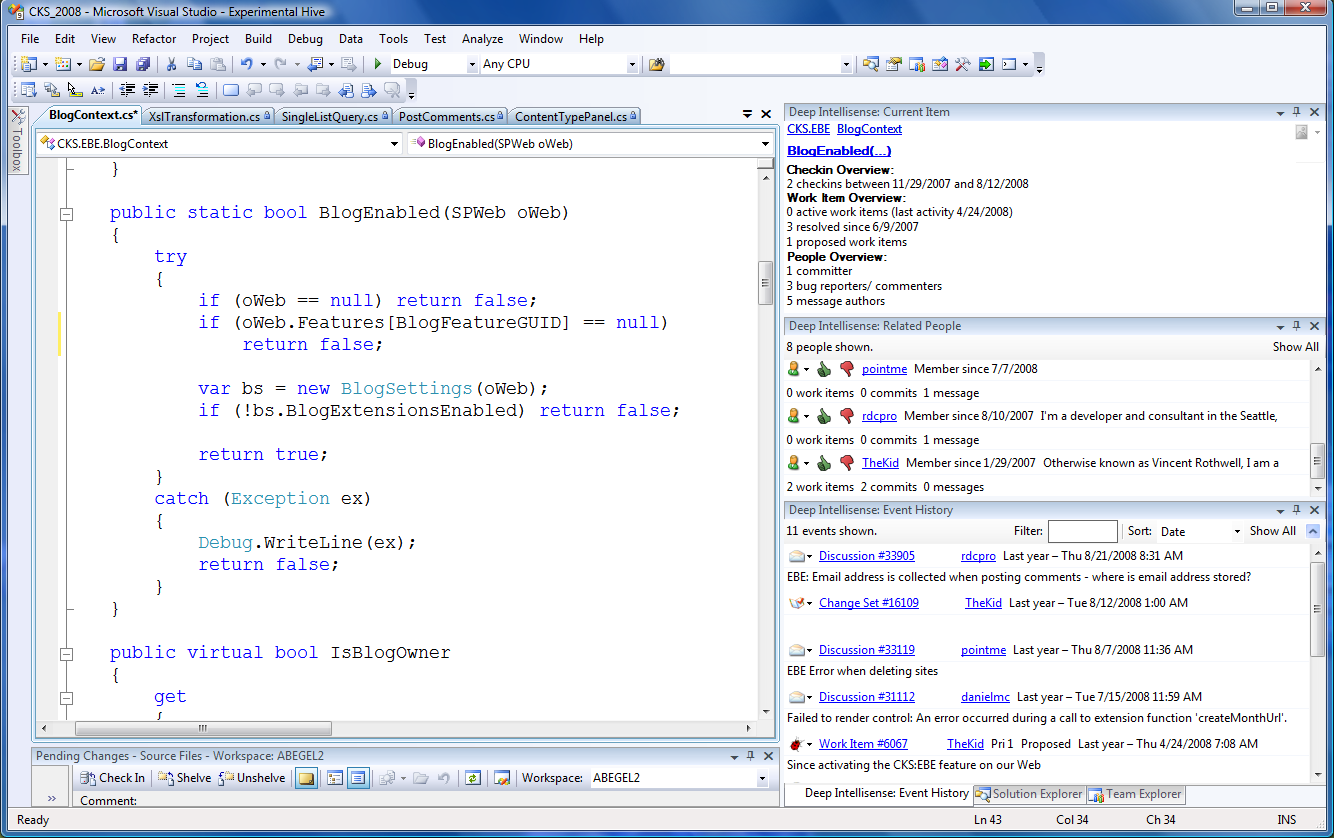 Deep Intellisense
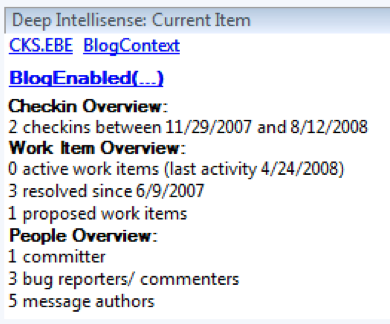 Deep Intellisense
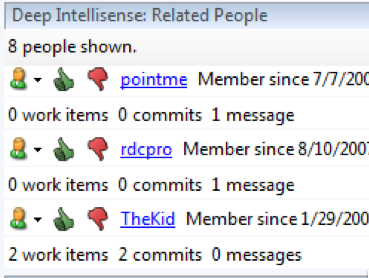 Deep Intellisense
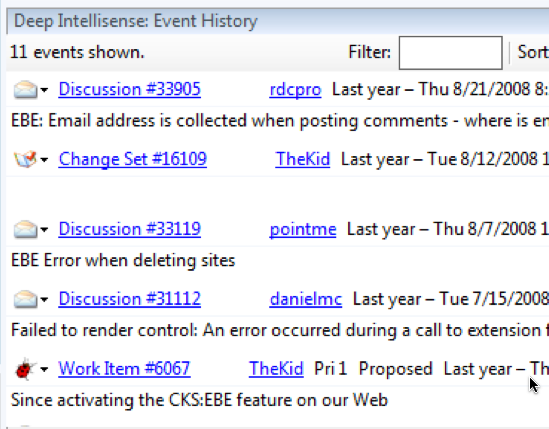 Deep Intellisense Evaluation
Focus was on the information developers wanted, not the resulting tool
Rolled into CodeBook prototypes
Hatari
Sliwerski et al. [FSE ‘05]
Using past defects to predict future defects
Identify fix-inducing changes
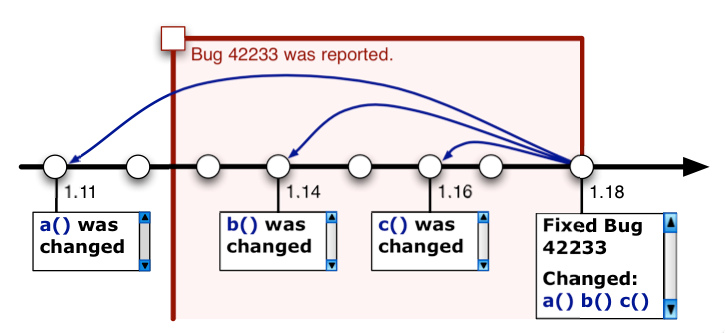 [Speaker Notes: http://portal.acm.org/citation.cfm?doid=1081706.1081725]
Hatari
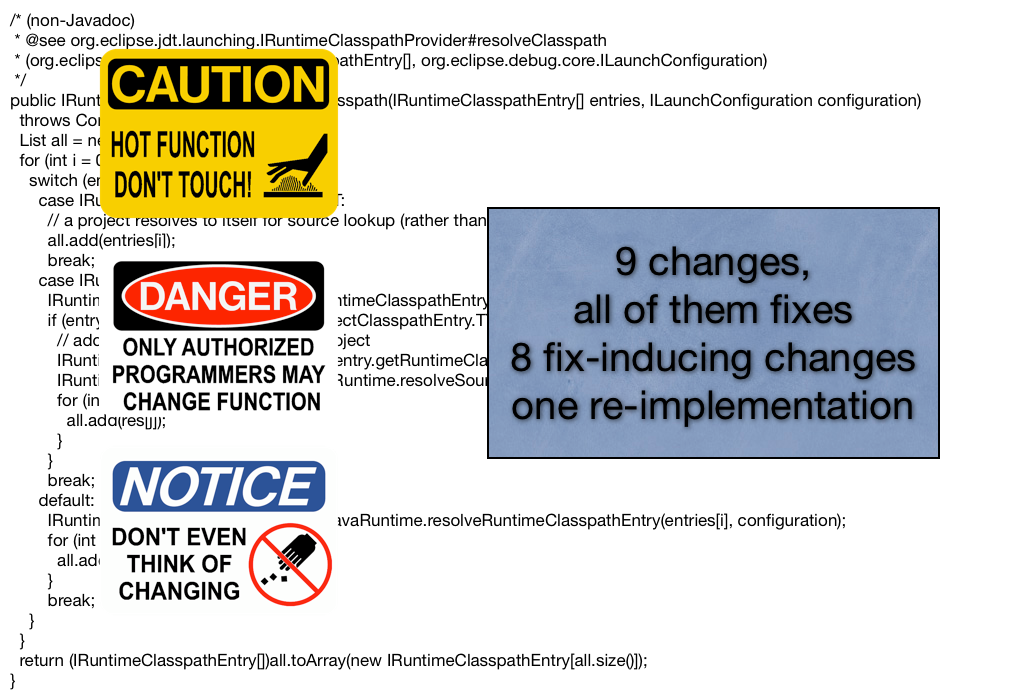 How to predict future risk
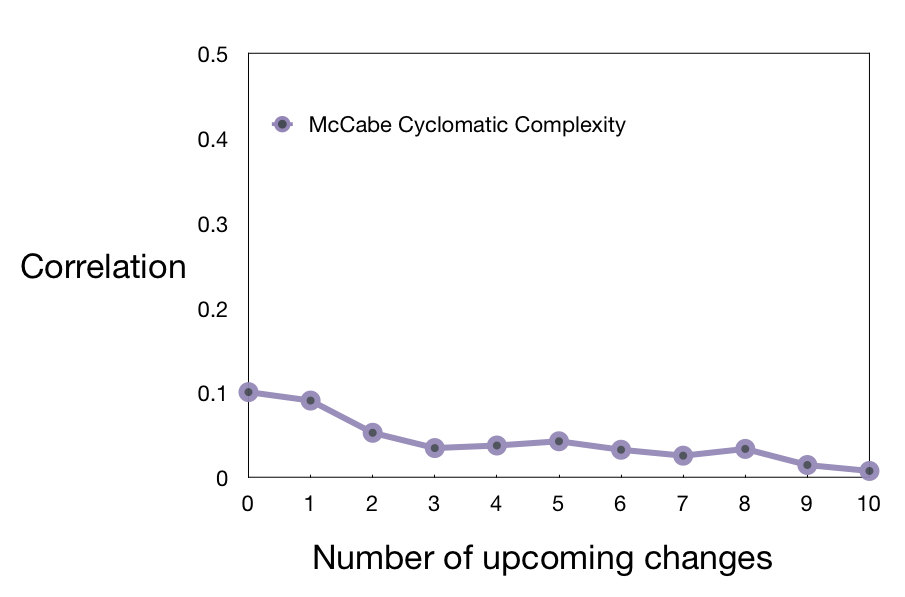 How to predict future risk
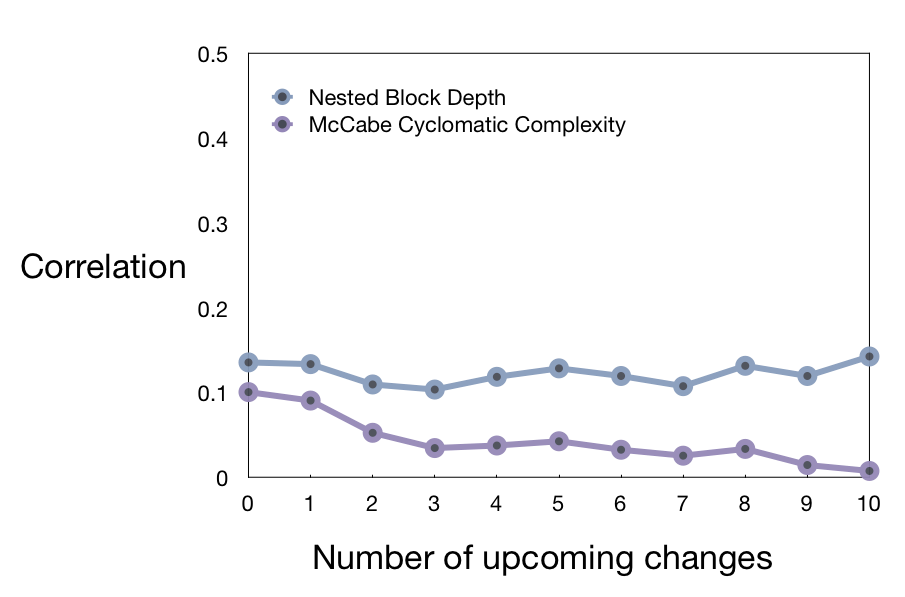 How to predict future risk
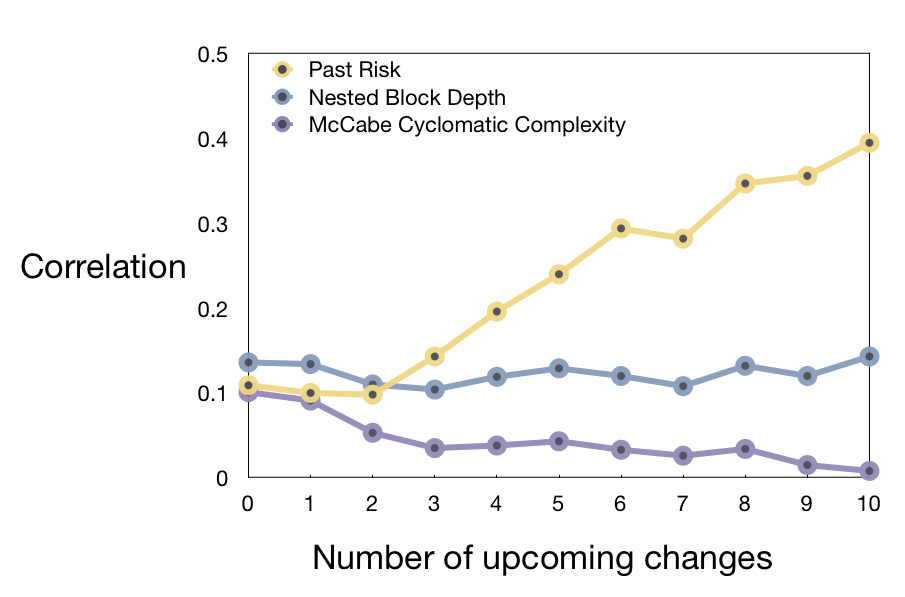 Hatari: Risky Locations
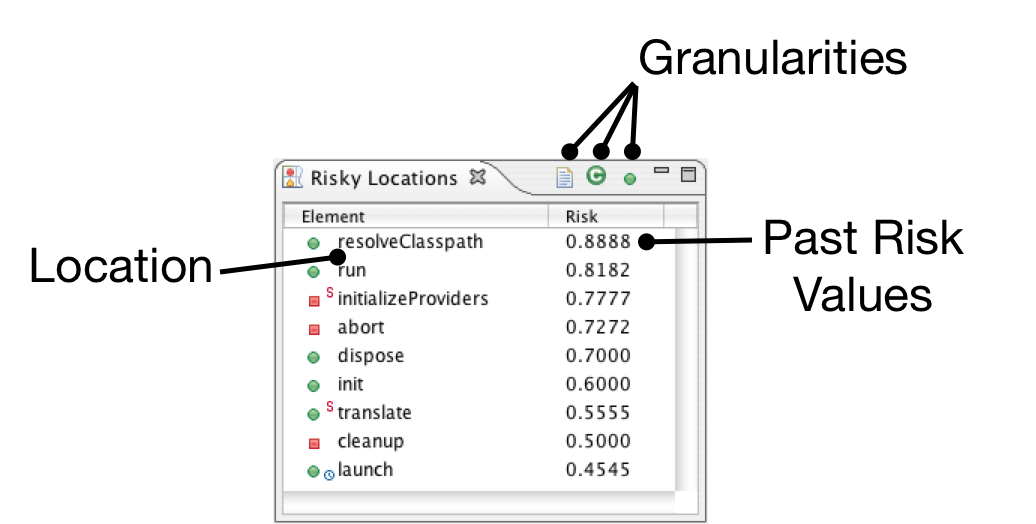 Hatari: Annotations
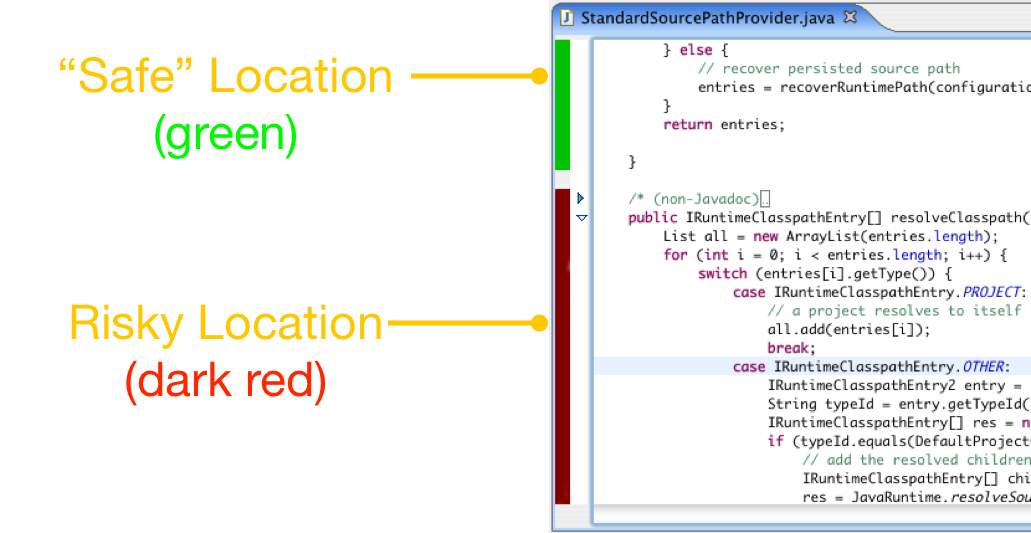 Task Specificity
Many development activities are task based
Fix this bug
Add this feature
Single tasks can involve many different data sources (files, documents, past changes etc.)
Tasks have collaborative and temporal aspects
Mylyn
Kersten and Murphy [FSE ‘06]
Degree-of-interest model
Captures task context
Generated by observing navigation
Connectors encourage adoption
Bug repositories
Version control
Tasks
[Speaker Notes: http://www.cs.ubc.ca/~murphy/papers/mylar/2006-11-mylar-fse.pdf
http://www.cs.ubc.ca/~murphy/papers/mylar/mylar-aosd20056.pdf

Interestingly: no relationships between elements; built entirely from navigation

Tasktop tries to take the focus from developers to all knowledge workers]
Mylyn
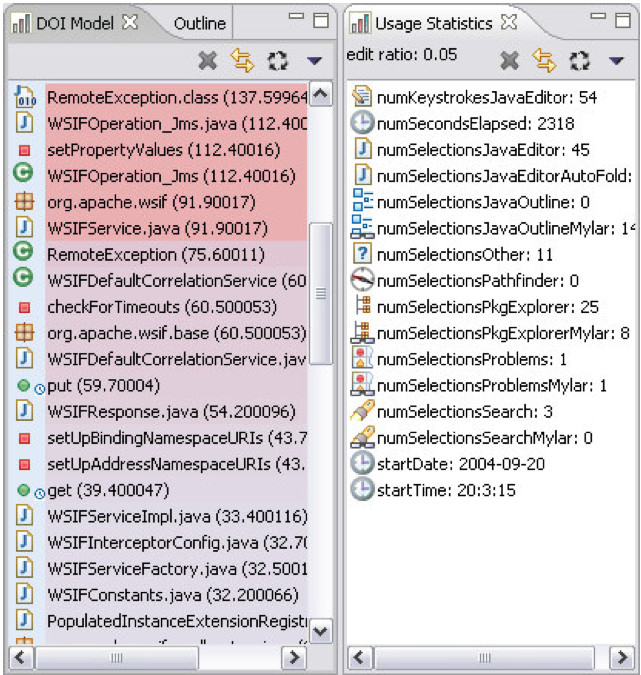 Mylyn
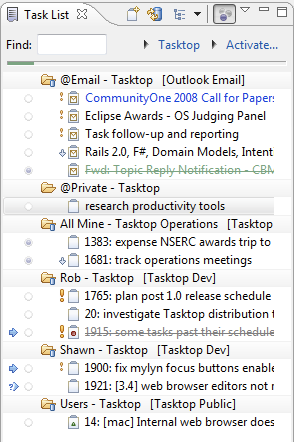 Mylyn
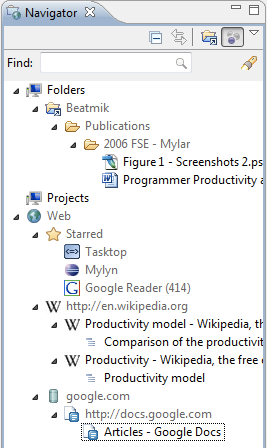 Mylyn
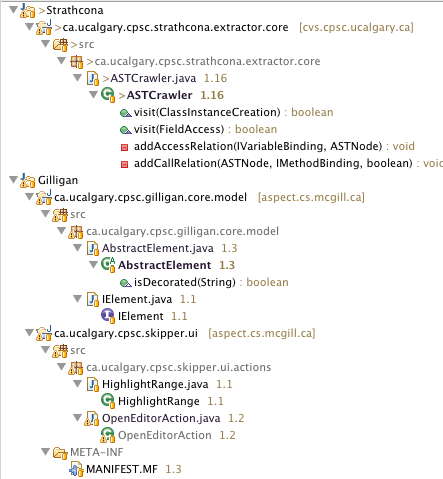 Mylyn
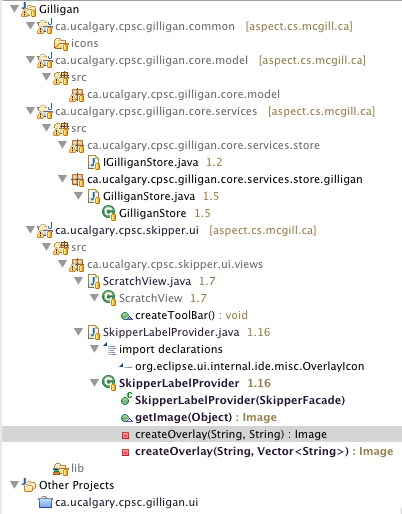 Mylyn: Switching Contexts
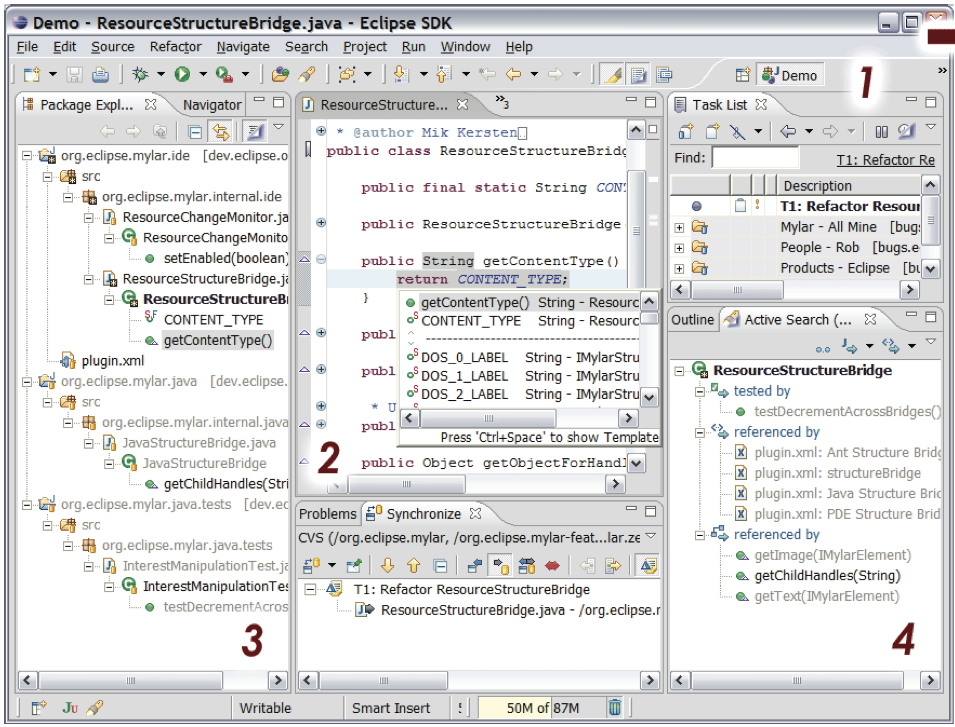 Mylyn: Switching Contexts
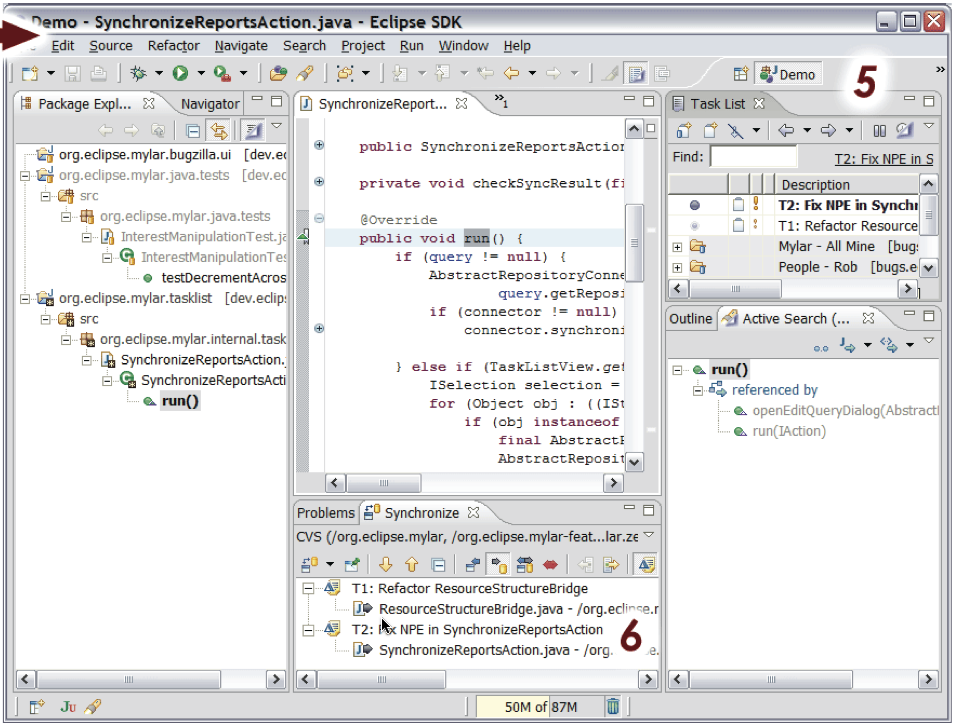 Mylyn Evaluation
Early DOI study (6 devs)
Tasks are *key*
Monitor study (99 devs monitored)
Mylyn study (16 devs from monitor study)
Significant increase in edit ratio
Ultimately, we vote with our feet
Mylyn is very popular in the Eclipse ecosystem
TeamTracks
DeLine et al. [VLHCC ‘05]
“Pick the brain” of the original developer
Two measures
Element is important if it is often visited
Two elements are related if visited in succession
[Speaker Notes: http://ieeexplore.ieee.org/stamp/stamp.jsp?tp=&arnumber=1509509&userType=&tag=1

Large software projects often require a programmer to make changes to unfamiliar source code. This paper describes a set of tools, called Team Tracks, designed to ease program comprehension by showing the source code navigation patterns of fellow development team members. One technique shows a list of Related Items, given that the user is viewing a given method or class. Another technique shows the Favorite Classes, by showing a class hierarchy view that hides less frequently visited classes, methods, and members. Two user studies, a laboratory study and a field study, were run to evaluate the effectiveness of these techniques. The results of the two studies demonstrate that sharing navigation data can improve program comprehension and are subjectively preferred by users.]
Team Tracks
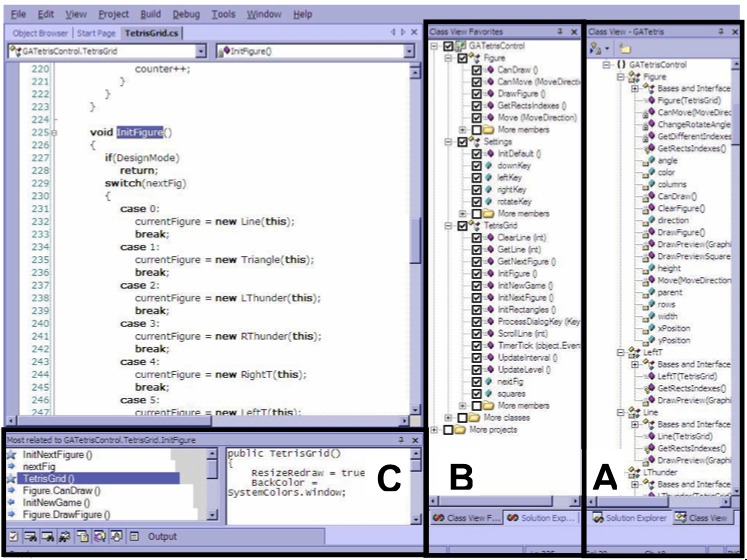 [Speaker Notes: B = elements most often viewed (still ranked alph)
C = related elements

VHLCC == preliminary evaluation; in the eval the participants were replicating the _exact_ tasks that other devs had done previously (uncommon in practice, I would suspect)]
Team Tracks
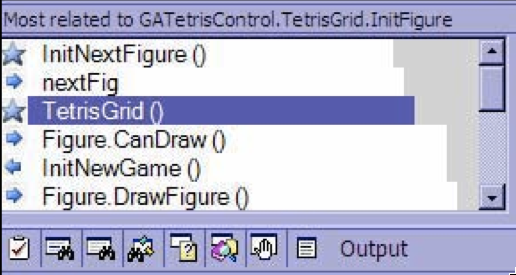 TeamTracks Evaluation
Increased chances of success (set tasks)
Large increase in comprehension
2x more likely to give the right answer
Privacy concerns must be considered
Scope navigation data by time?
Hints at task specificity
Code Bubbles
Bragdon et al. [ICSE ‘10]
Editable fragments rather than files
Encourage task-based grouping
Easily persist and share past tasks
Support context switching
Code Bubbles
Code Bubbles Evaluation
Scrolling:
Decreased by ~49%
Search / navigation:
Decreased by ~55%
User study (20+ devs)
Generally positive, esp. about task-based features
Worried about scalability
Collaborative Development
Software is developed in teams
IDEs are typically designed for individual devs
Collaboration external to IDE
Valuable data can be lost
Processes unnecessarily ad hoc
Jazz
Li-Te Cheng [OOPSLA ’03]
Team communication
Explicitly link artifacts rather than mine them
Build chat logs into historical data
Enable snapshots to be sent by IM
Lifecycle integration
Integrated handling of builds & tests
Promote enhanced reporting etc.
Jazz
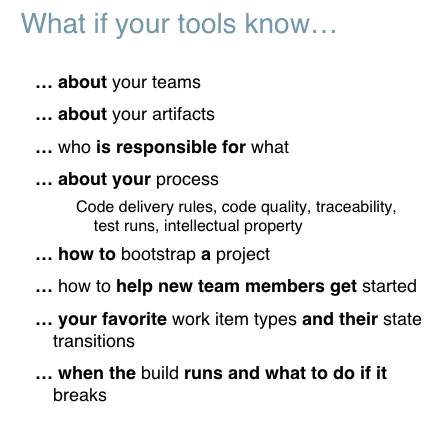 [Speaker Notes: Jazz Goal: Be for collaboration tools what Visual Studio and Eclipse are for the desktop

http://ieeexplore.ieee.org/stamp/stamp.jsp?arnumber=04375254]
Jazz Information Sources
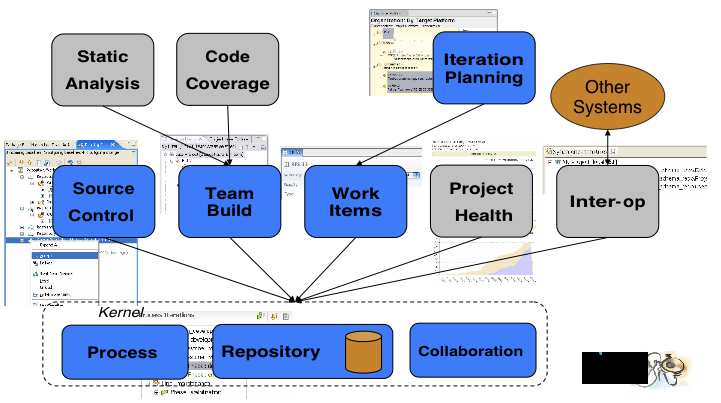 Sample Jazz Workflow
1. A build breaks owing to a test failure
2. A developer creates a bug report
3. Jazz links the bug report to both the build and the failed test 
4. Jazz assigns the bug to an appropriate dev.
5. The dev commits their change set
6. Jazz links the change set to the bug and to the build
Jazz Dashboard
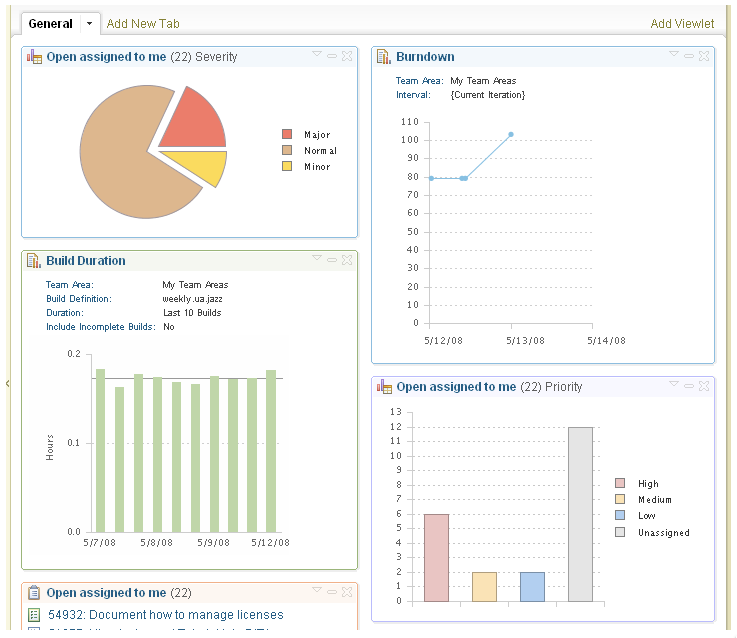 Jazz Dashboard
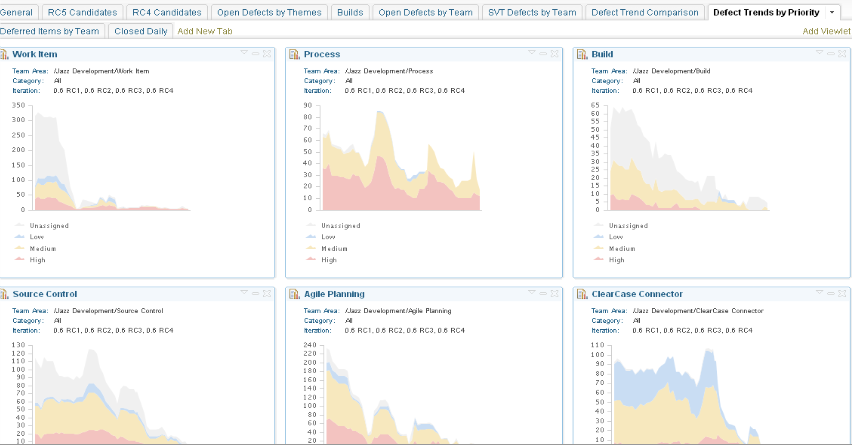 FastDash
Biehl et al. [CHI ‘07]
Assumption: Developers want to know what their co-workers are doing
Maintain awareness about:
Files being edited
Task assignments
Bug assignments
Targeted at large displays in common space
Decreased need for explicit communication
[Speaker Notes: http://research.microsoft.com/pubs/64290/chi2007-fastdash.pdf

Key items are also the ones that change the most frequently]
FastDash
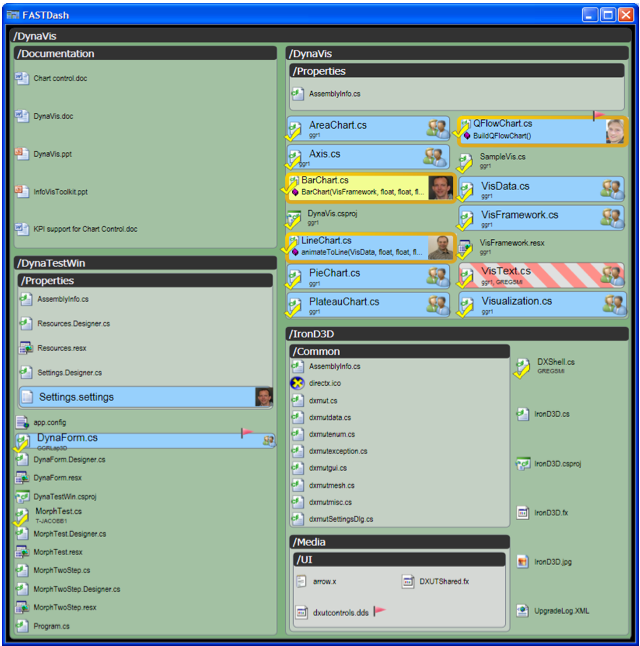 FastDash
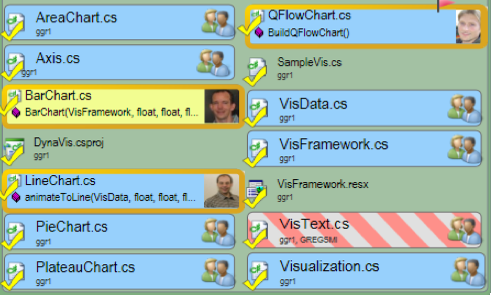 [Speaker Notes: Gold border:			file in focus in VS
Yellow highlight:		file being edited
Blue highlight:		file open by multiple devs
Hashed highlight:		file checked out by multiple devs
Red border:			file being debugged
Checkmark:			file checked out]
FastDash Evaluation
Shared resource contention decreased
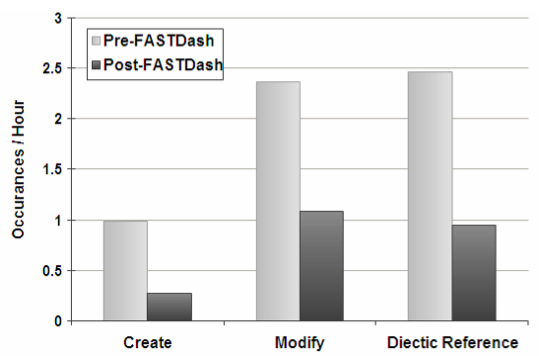 Codebook
Begel & DeLine [MSR ‘08]
Extend social networks into software systems
E.g., developers can be ‘friends’ with their code
Social call graphs	
Enable informal feedback channel for your APIs
Provide alternative means for discovering time contention
Evaluation not yet complete
Codebook
EventLogger.Connect() in EventLogger.cs
In class EventLogger in Microsoft.Research
Compiled into Logging.DLL
16 checkins between 1/24/2005 and 1/31/2006
5 pri0 bugs, 10 pri1 bugs, 1 pri2 bug
3 sibling methods:
	void OnConnection(…)
	bool Close()
	void OnFailure(…)
2 sibling fields:
	int numberConnections
	bool currentlyConnected
Uses MAPI, OWA, and Passport external APIs.
Spec can be found in http://team/sites/devui/docs/Logger.doc
Newsfeed
— March 2009 —
Pialic checked in #1181 (tfs) and marked bug #9902 (ps) as closed.
	changed methods openLogFile() and Connect() in class Connect
Moved to EventLogger class from OldEventLogger class by pialic
Modified by checkin #1181 (“BUG 9902…”) by pialic
Mentioned in bug #9902 (“fails to connect…”) is pri 1 by abegel
— Februrary 2009 —
Mentioned in checkin #381 (“BUG 3384…”) by sumeetg
Mentioned in email (“Failed to connect…”) from rdeline 
Mentioned in bug #3384 (“hang when…”) is pri 1 by ginav
Mentioned in bug #1022 (“connects too slow…”) is pri 2 by pialic
— December 2008—
Added by checkin #211 (“ongoing…”) by pialic
Callers
Called by 41 methods: See all
	EventLogger.OnConnection(): 3 calls
	EventLogger.OnFailure(): 2 calls
	Recommender.Startup(): 1 call
Code owned by 24 people calls Connect():
	Mike Diaz, Jerry Ryan, Sumeet Gupta, Aaron Martin, 	Jenna Goldberg … (see all)
Related People
2 committers, 3 bug reporters/commenters (see all)
	pialic RSDE MSR-Research  99/4219
	rdeline SENIOR RESEARCHER MSR-Research 99/2132
	sumeetg DEV LEAD 2 Windows 26/3012
Gadgets
Churn metrics
Get definition
Customized Awareness
Holmes and Walker [ICSE ‘10]
Projects are not created in isolation
Sometimes control is ceded to external teams
Similar information spread across many projects
Heterogeneous Environments
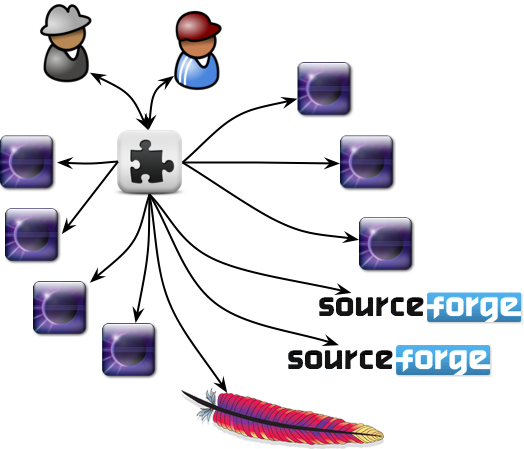 Heterogeneous Environments
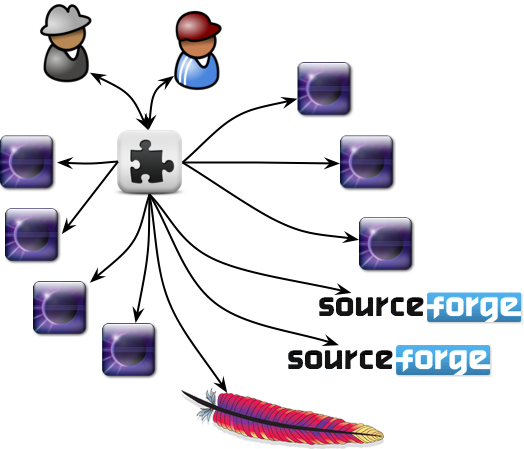 V2.3
V0.0.6
V3.5
Large Teams
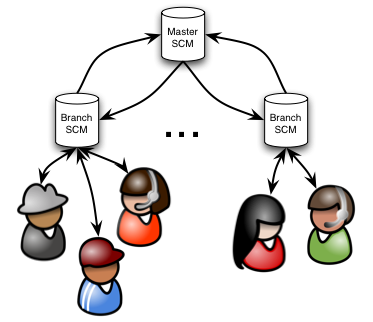 Large Teams
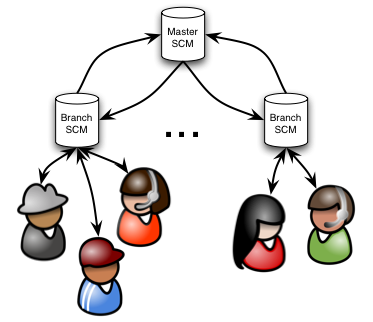 Makes Change
Large Teams
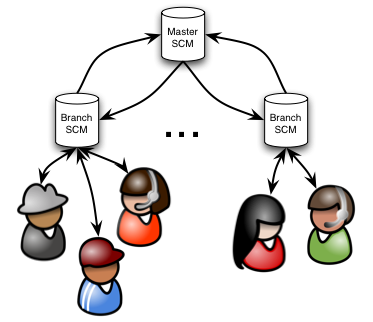 2 week delay
Makes Change
Large Teams
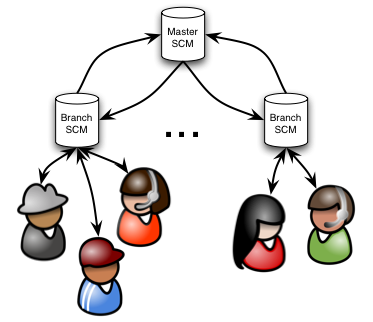 2 week delay
2 week delay
Makes Change
Code now failing
Commit Logs
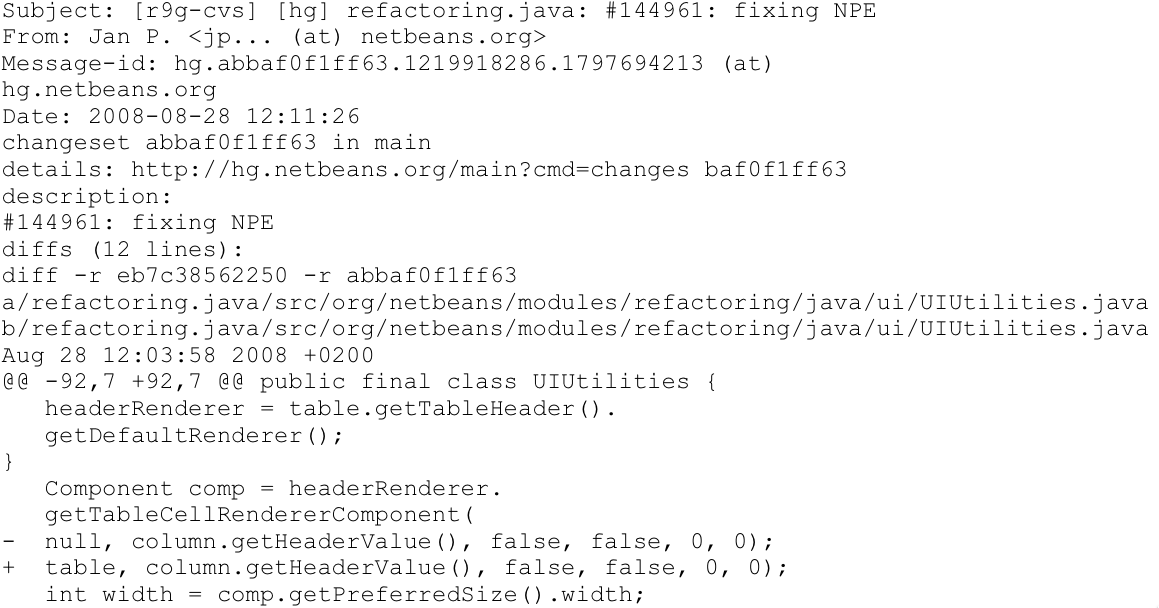 Commit Log Volume
System					msg / work day
KDE						515
Open Office			505
NetBeans				353
Linux Kernel			157
Concrete Example
Eclipse Metrics plug-in
Depends on 9xEclipse, 7xApache, 1xSF
Only uses a minority of each
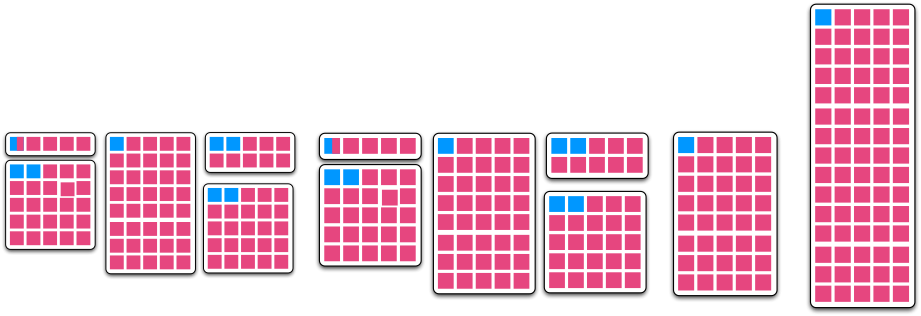 Concrete Example
Eclipse Metrics plug-in
Depends on 9xEclipse, 7xApache, 1xSF
Only uses a minority of each
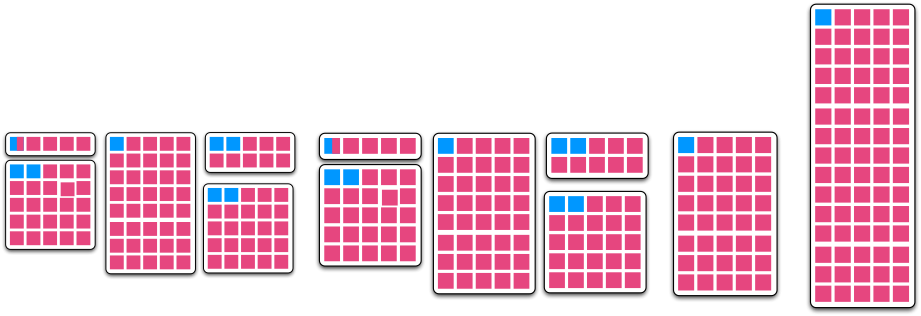 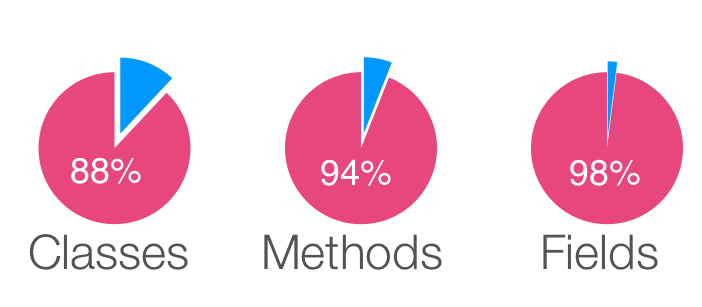 Approach
Infer interest set
Code ownership + static analysis
Analyze changes
Identify changed elements
Determine change relevance
Structural relevance
Practical relevance
Evaluation
RQ1: How well is the stream compressed?
RQ2: Are impactful events really impactful?
RQ3: Are any impactful events misclassified?
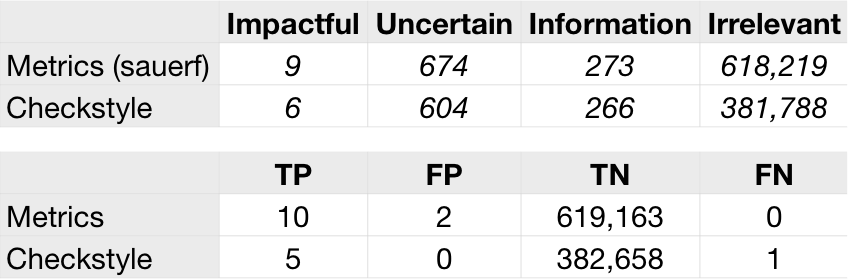 Visualizations
Seek to provide unique insights about systems
Task-specific or general ‘understanding’?
Mappings to physical analogs difficult
SeeSoft
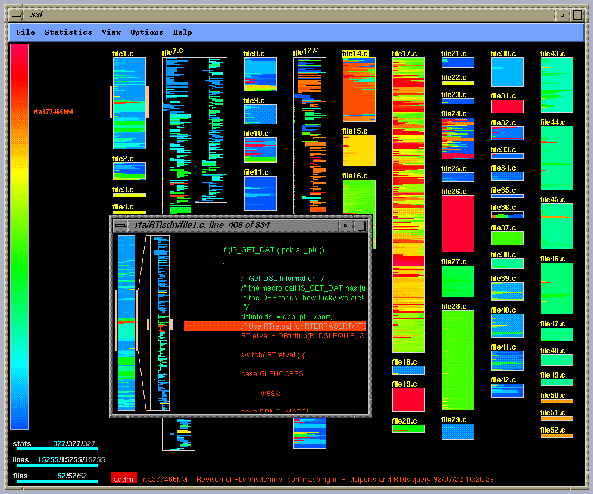 [Speaker Notes: http://www.cc.gatech.edu/classes/cs7390_98_winter/reports/realsys/seesoft.html]
RIGI
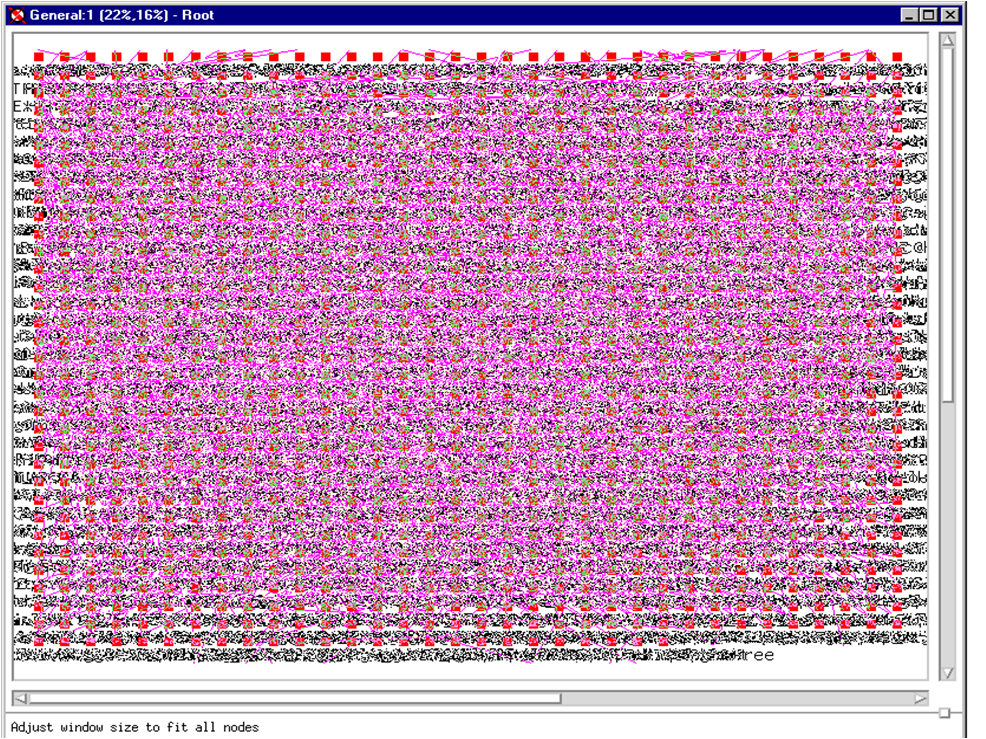 AspectBrowser
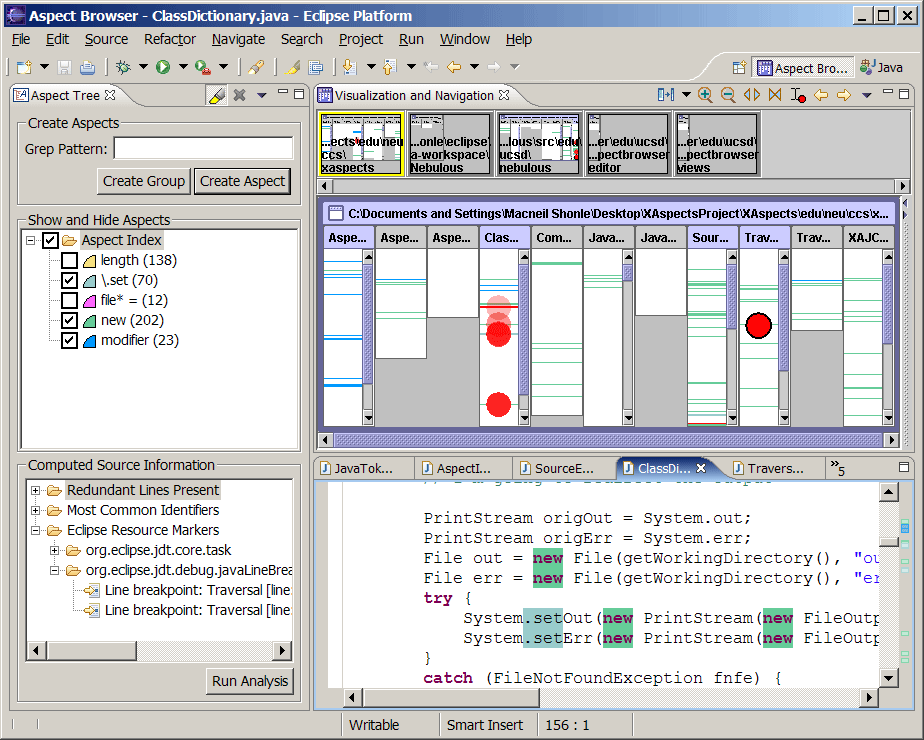 [Speaker Notes: http://cseweb.ucsd.edu/~wgg/Software/AB/]
AspectBrowser
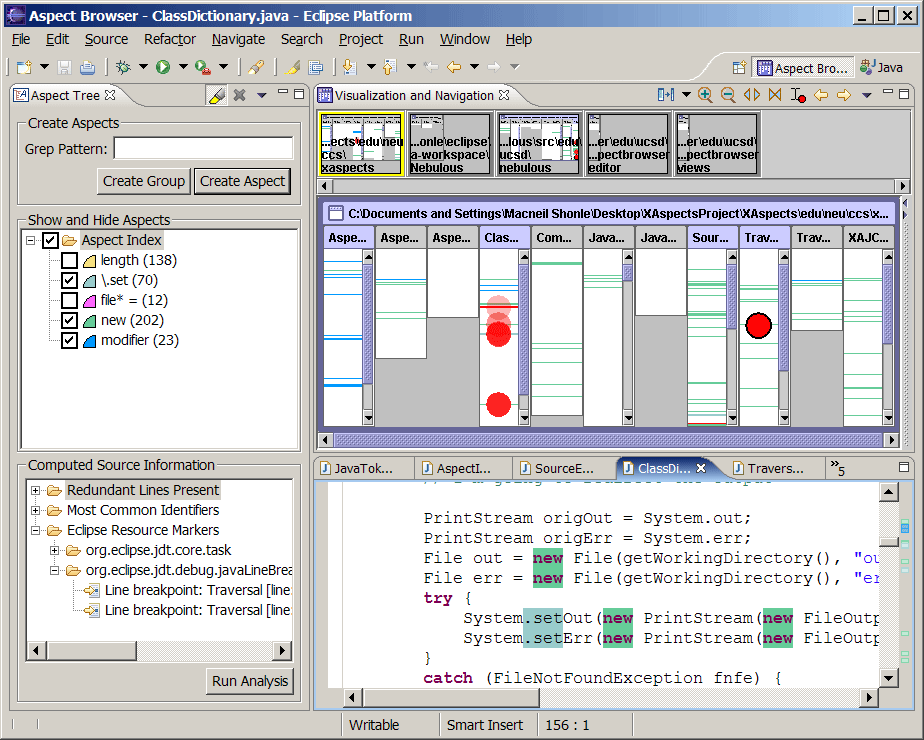 Tarantula
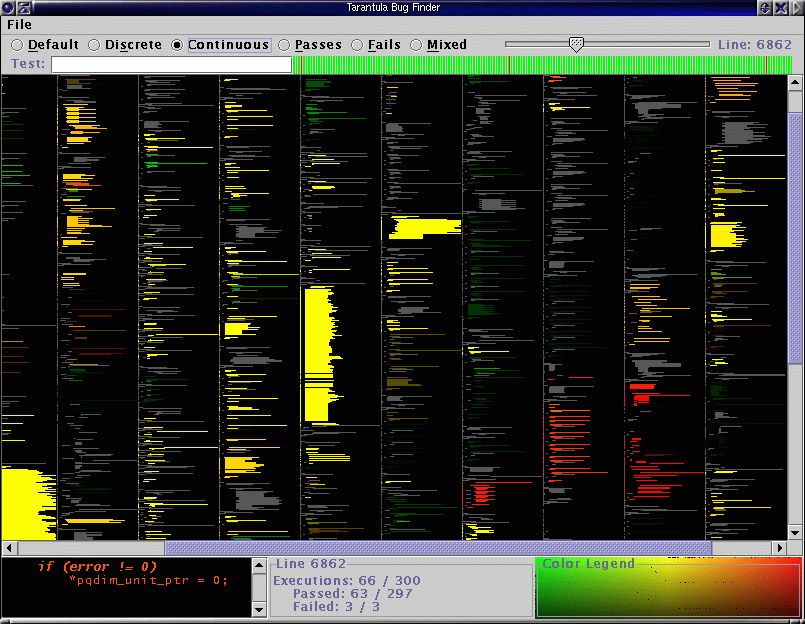 [Speaker Notes: http://pleuma.cc.gatech.edu/aristotle/Tools/tarantula/]
Software Terrain Maps
DeLine [VLC 2005]
Navigate perceptually rather than cognitively
Ease navigation esp. backtracking
Region size corresponds to code size
Region locations capture affinity
[Speaker Notes: http://research.microsoft.com/pubs/74414/vlc05-final.pdf

Additional icons desired (e.g., loops, switch statements)
Stability cannot be maintained as system evolves
Too many size-1 nodes reduce their uniqueness


As experienced developers navigate around unfamiliar code, they often become disoriented. Indeed, in a recent observation study, we even saw a participant not recognize a method he had visited just a minute beforehand. It would be great if source code had a sense of "place" that would allow us to use our spatial memory when navigating, just as we do when navigating physical terrains. Software Terrain Maps are a prototype visualization based on the metaphor of cartographic maps, which are continuous (no wasted space), have enough visual landmarks to allow the viewer to recognize locations perceptually rather than cognitively, and lend themselves to data overlay.]
Software Terrain Maps
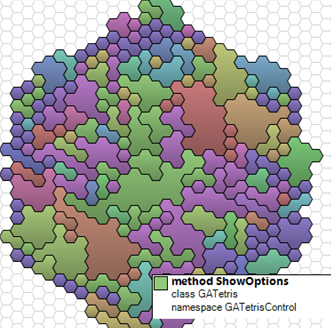 Software Cartography
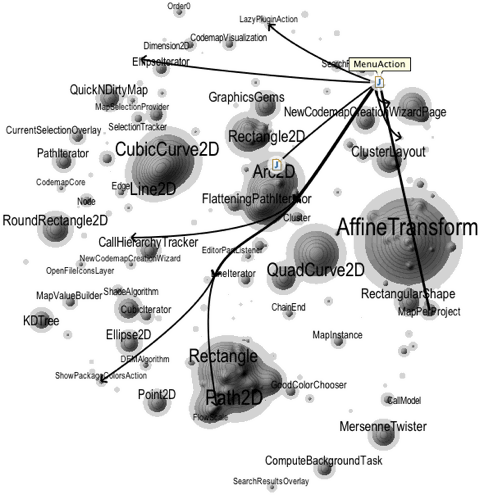 [Speaker Notes: http://scg.unibe.ch/research/softwarecartography]
Tesseract
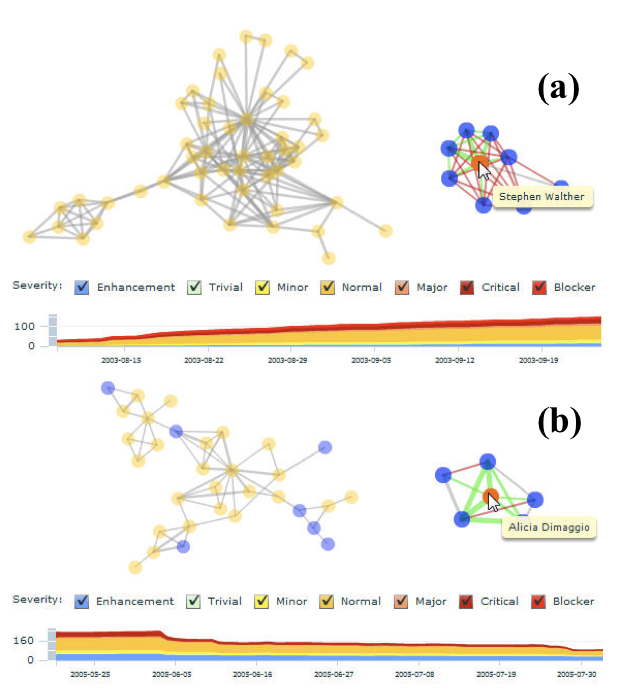 [Speaker Notes: http://www.cs.cmu.edu/%7Eantz/sarma_icse2009.pdf]
Tesseract
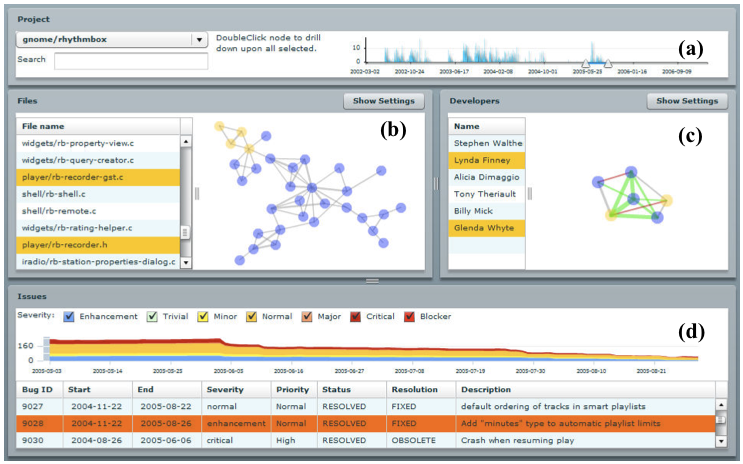 Code City
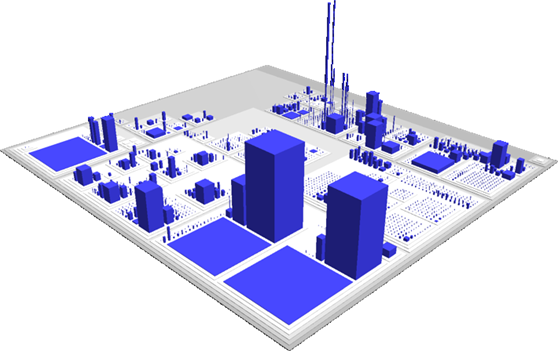 Summary
Tools help developers do _something_
The path from a research prototype to an industrial tool is convoluted at best
Start with an idea that could be useful in practice
Evaluation mismatch:
Academic merit vs. industrial merit